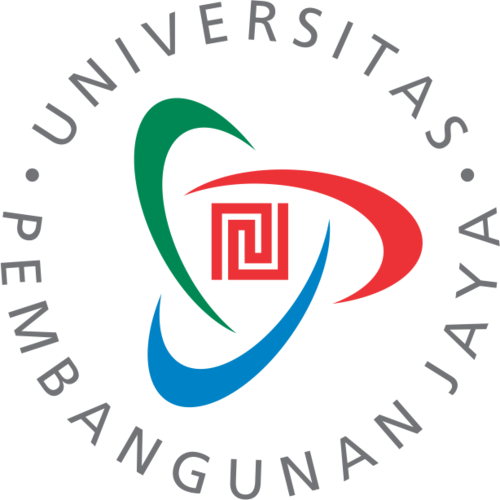 MANAJEMEN MEDIA
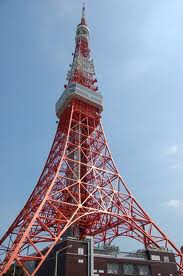 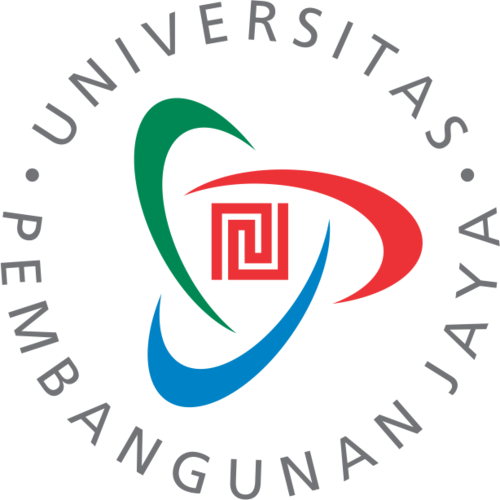 MANAJEMEN MEDIA SIBER
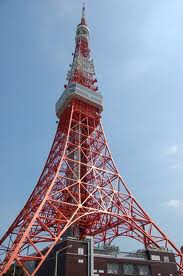 Aspek filosofis dan historis industri media online; struktur organisasi; distribusi wewenang dan tanggung jawab per bidang; sumber pendapatan perusahaan; dan masa depan industri media siber.
MANAJEMEN + MEDIA SIBER
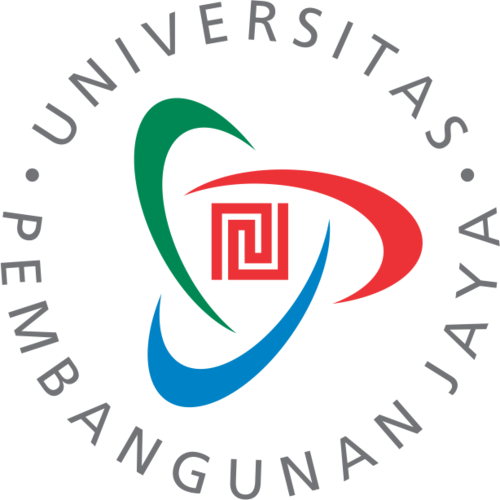 MANAJEMEN
MERENCANAKAN
(PLANNING)
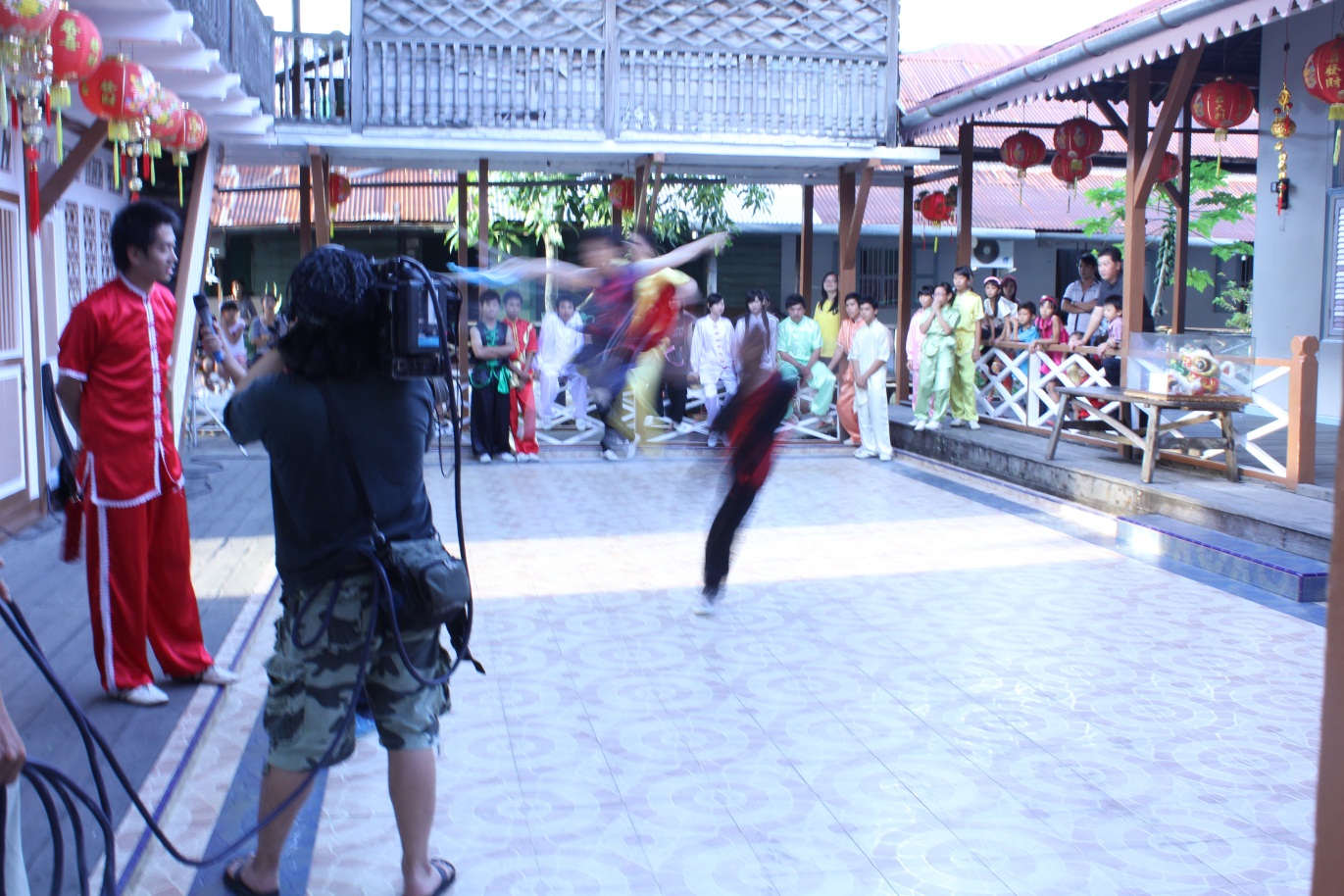 MENGORGANISASIKAN
(ORGANIZING)
MEMIMPIN
(LEADING)
MENGENDALIKAN
(CONTROLLING)
INDUSTRI
MEDIA SIBER
MODEL INDUSTRI MEDIA SIBER
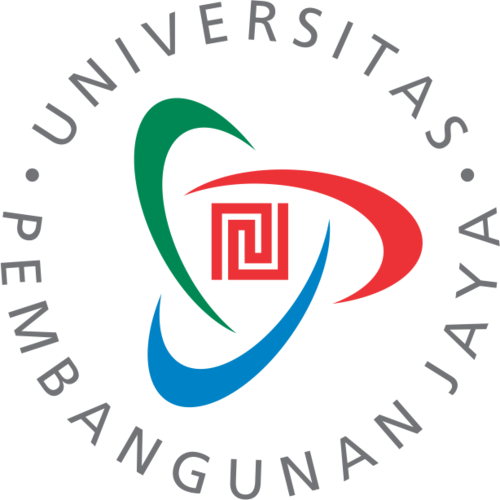 INDUSTRI MEDIA SIBER
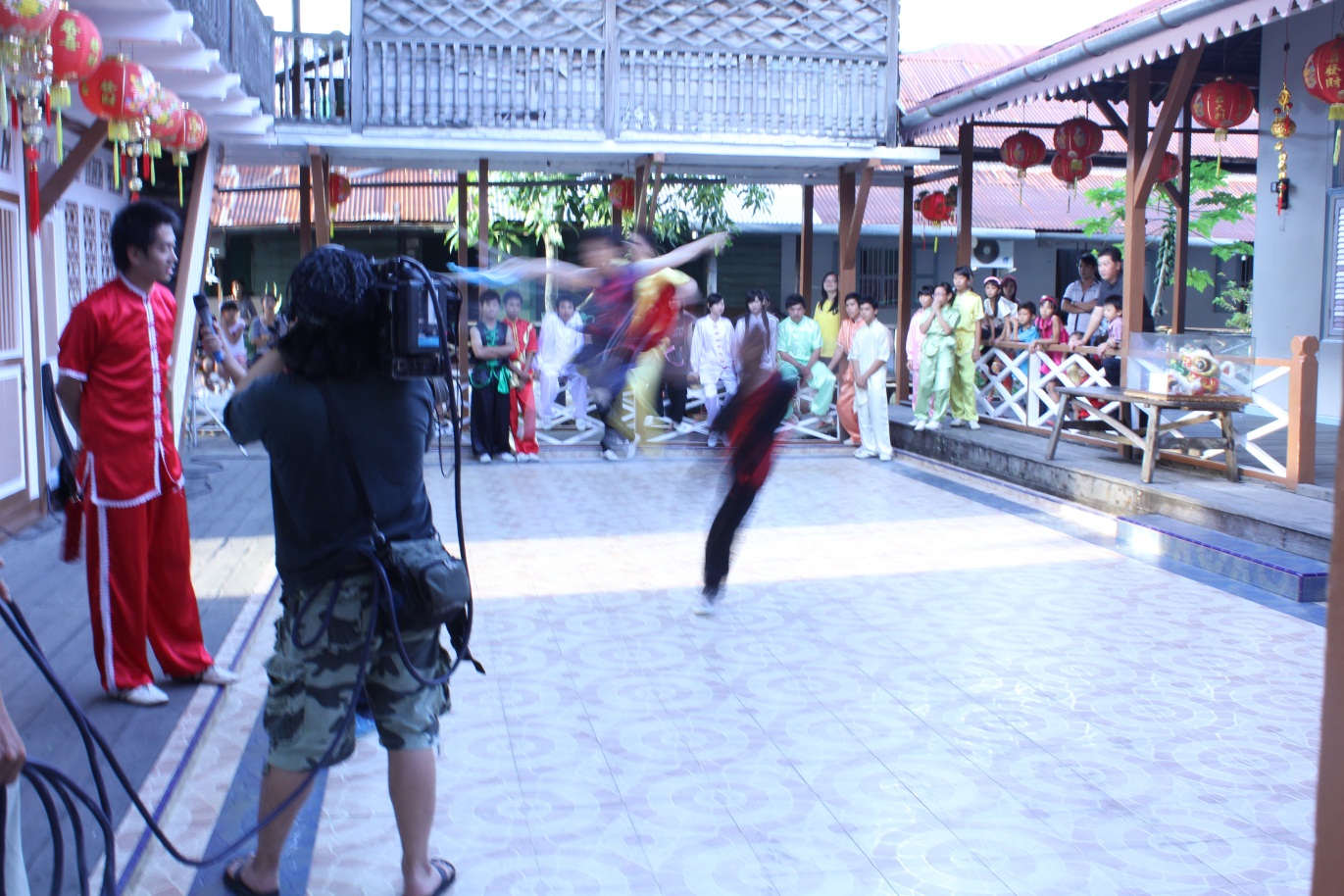 TEKNOLOGI, KEBUTUHAN WAWASAN, PROPAGANDA, DAN BISNIS
SEJARAH
METAFORA MEDIA
FILOSOFIS
KEBUTUHAN KHALAYAK
REALITAS
ORGANISASI MEDIA SIBER
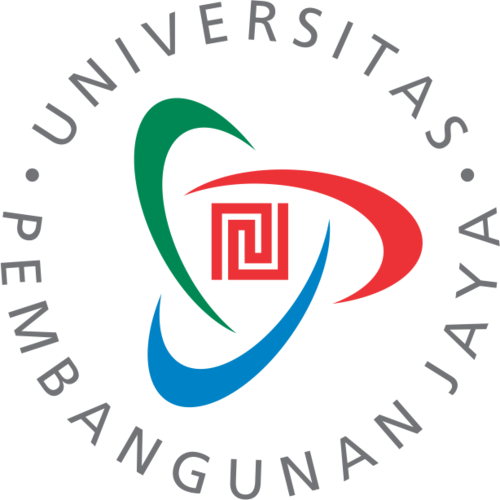 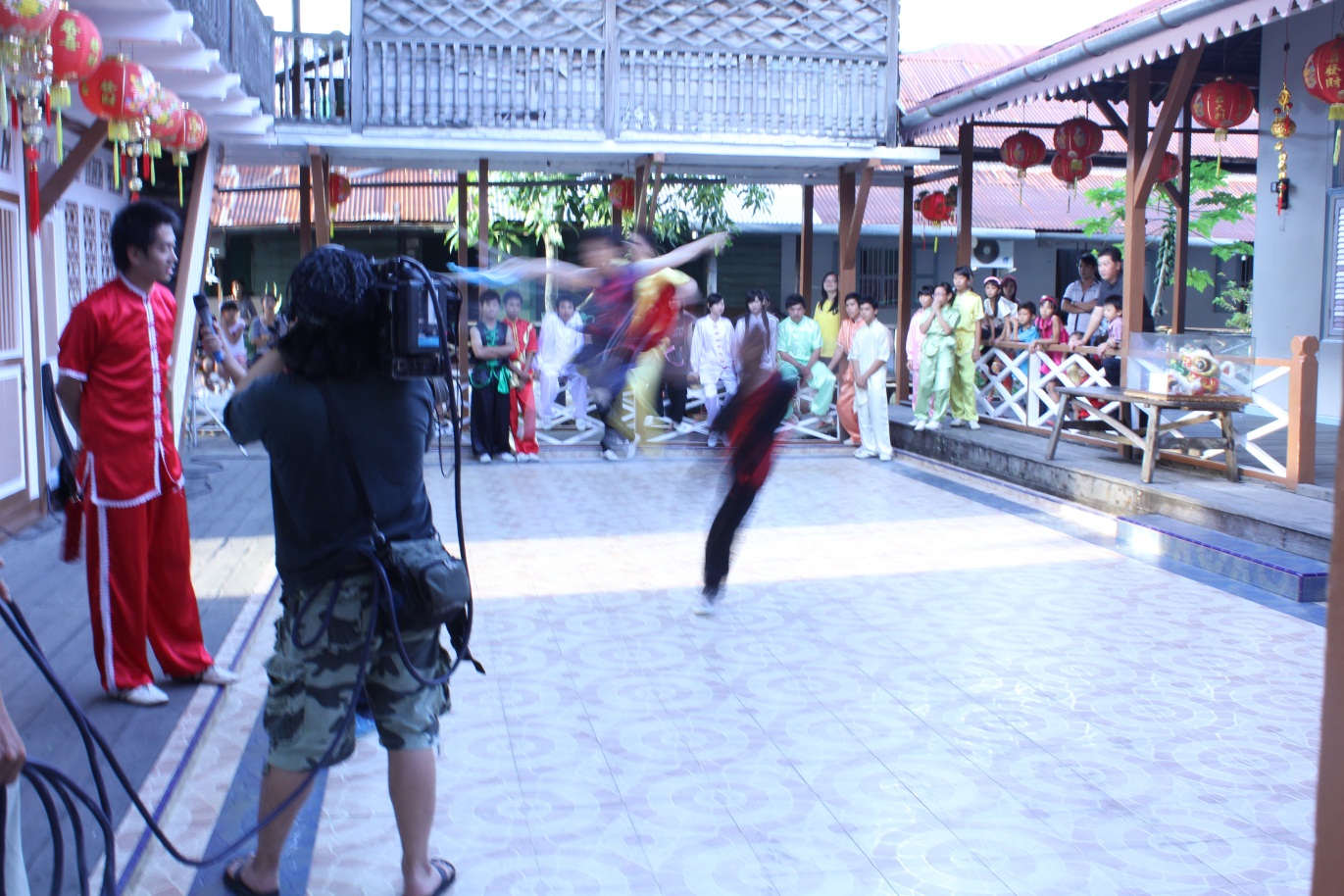 INDUSTRI MEDIA SIBER
CONTENT MANAGEMENT
WEB MANAGEMENT
PERUSAHAAN
STRUKTUR MANAJEMEN
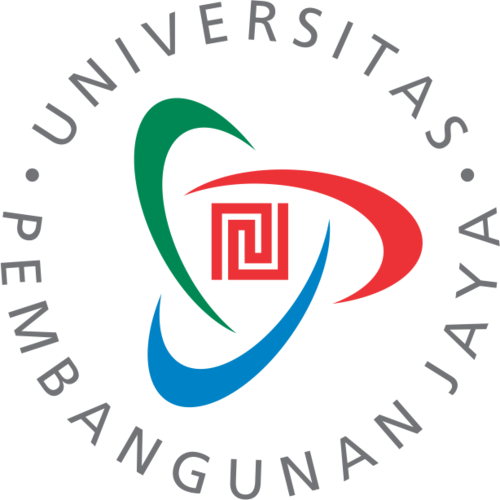 PIMPINAN UMUM
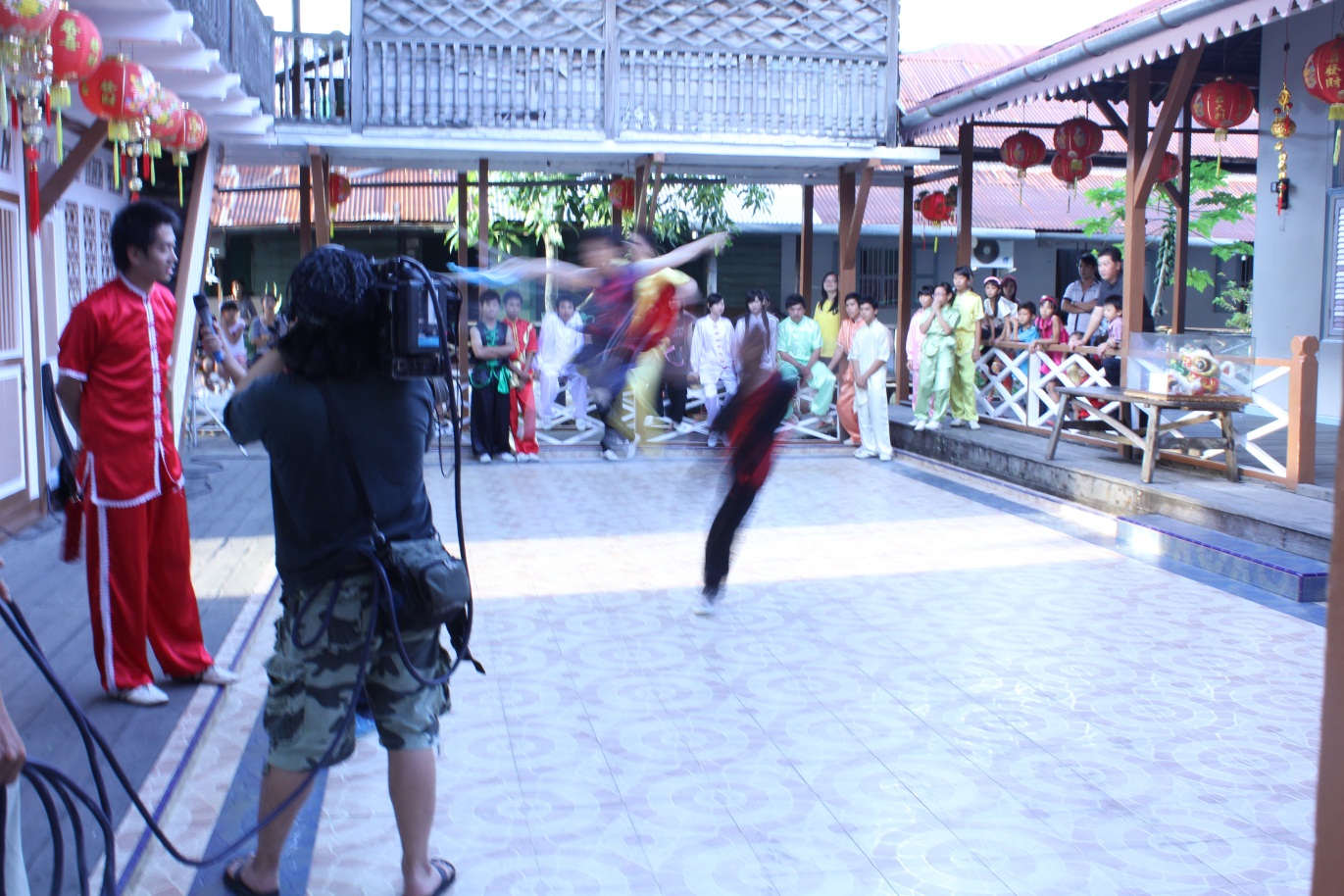 PIMPINAN REDAKSI
PIMPINAN PERUSAHAAN
REDAKTUR PELAKSANA
WEB MANAGER
PEMASARAN
REDAKTUR/ 
PENULIS
PROGRAMER
KEUANGAN
REPORTER/
FOTOGRAFER
TECHNIC SUPPORT
SDM
PENATA GRAFIS
SUMBER PENDAPATAN MEDIA SIBER
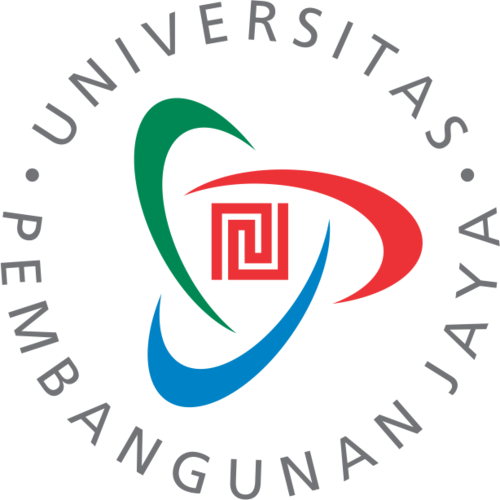 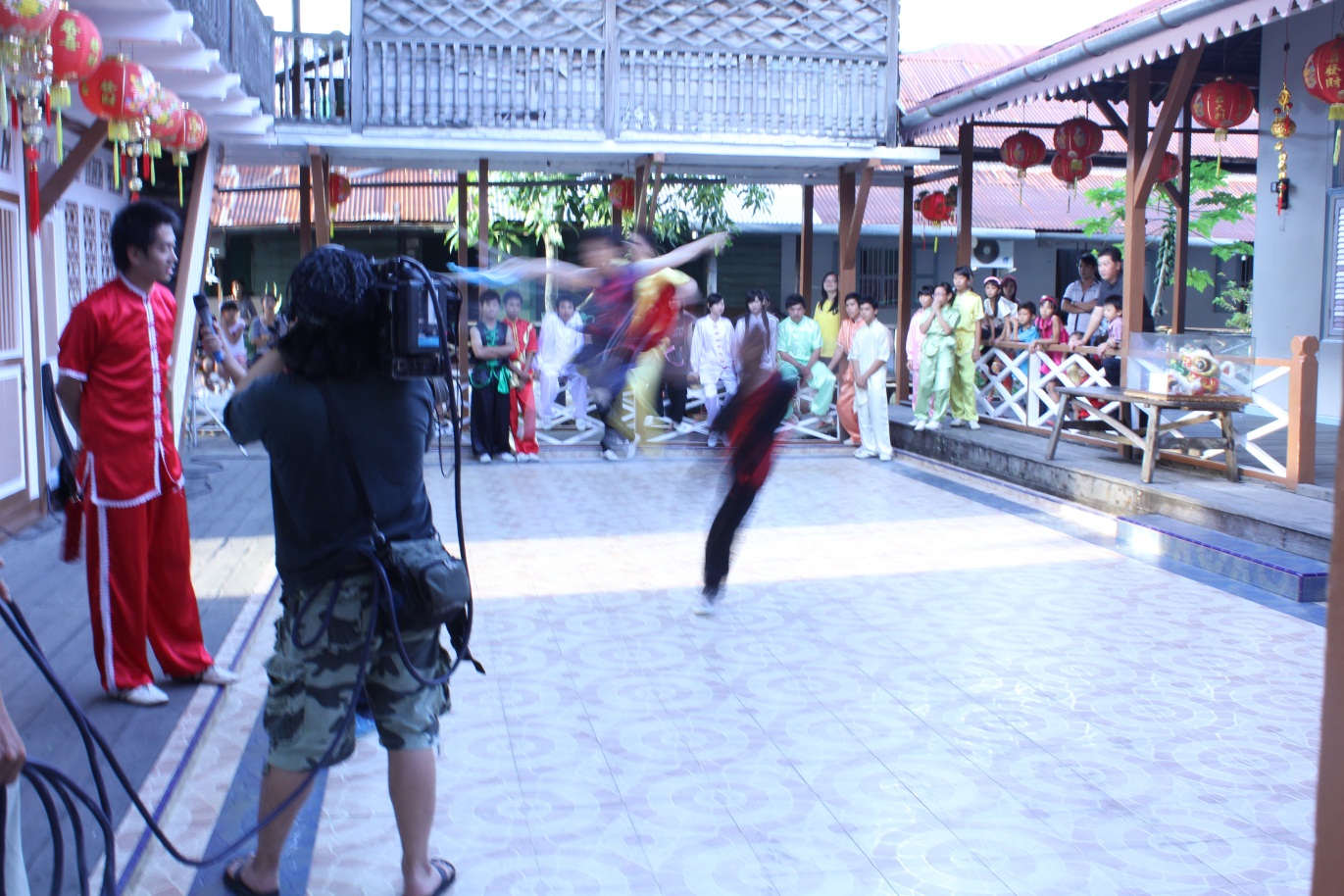 INDUSTRI MEDIA SIBER
IKLAN
REFERENSI
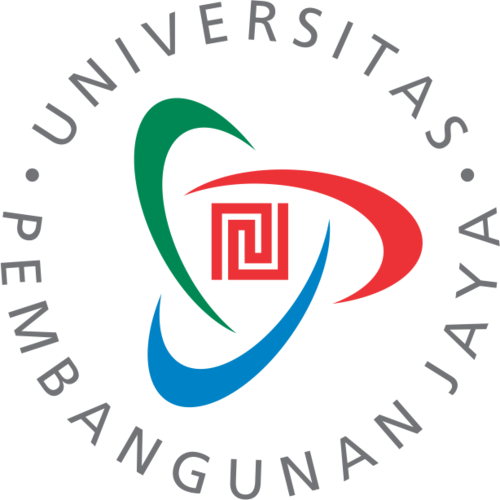 Anggoro, A. Sapto. 2012. Detikcom: Legenda Media Online. Jakarta: Buku Kita.
Danesi, Marcel. 2010. Pengantar Memahami Semiotika Media. Yogyakarta: Jalasutra.
Halim, Syaiful. 2014. Postkomodifikasi Media. Yogyakarta: Jalasutra.
Heryanto, Ariel. 2015. Identitas dan Kenikmatan: Politik Budaya Layar Indonesia. Jakarta: Gramedia.
Morissan. 2009. Manajemen Media Penyiaran: Strategi Mengelola Radio & Televisi. Jakarta: Kencana Prenada Media Group.
Mosco, Vincent. 2009. The Policial Economy of Communication. London: Sage Publication.
Pustaka LP3ES Indonesia. 2006. Jurnalisme Liputan 6: Antara Peristiwa dan Ruang Publik. Jakarta: LP3ES.
Rivers, William L. dan kawan-kawan. 2008. Media Massa & Masyarakat Modern. Jakarta: Kencana Prenada Media Group.
Stoner,AF James dkk. 1996. Manajemen: Jilid 1. Jakarta: Prehalindo.
Sudibyo, Agus. 2004. Ekonomi Politik Media Penyiaran. Yogyakarta: LKiS.
___________. 2009. Politik Media dan Pertarungan Wacana. Yogyakarta: LKiS.
Sutamat, Mamak. 2012. Kompas: Menjadi Perkasa Karena Kata. Yogyakarta: Galangpress.
Tempo. 2011. Cerita Di Balik Dapur Tempo. Jakarta: Gramedia.
Triharyanto, Basil (ed). 2013. Dapur Media. Jakarta: Yayasan Pantau.
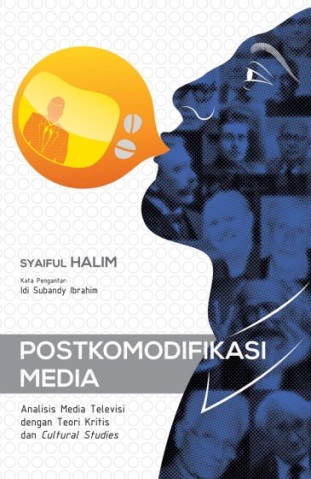 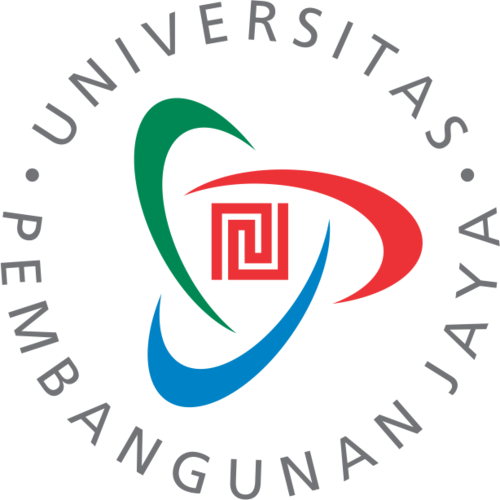 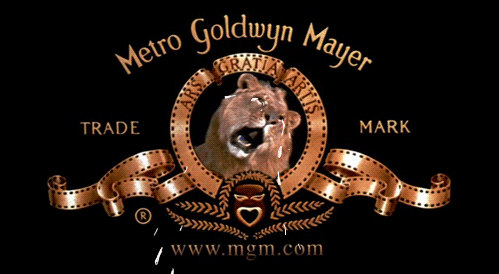